Recurrent Neural Network
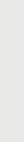 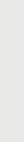 Deep Learning Tutorial
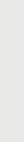 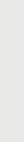 Wang Yue 2016.09.27
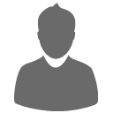 Outline
1
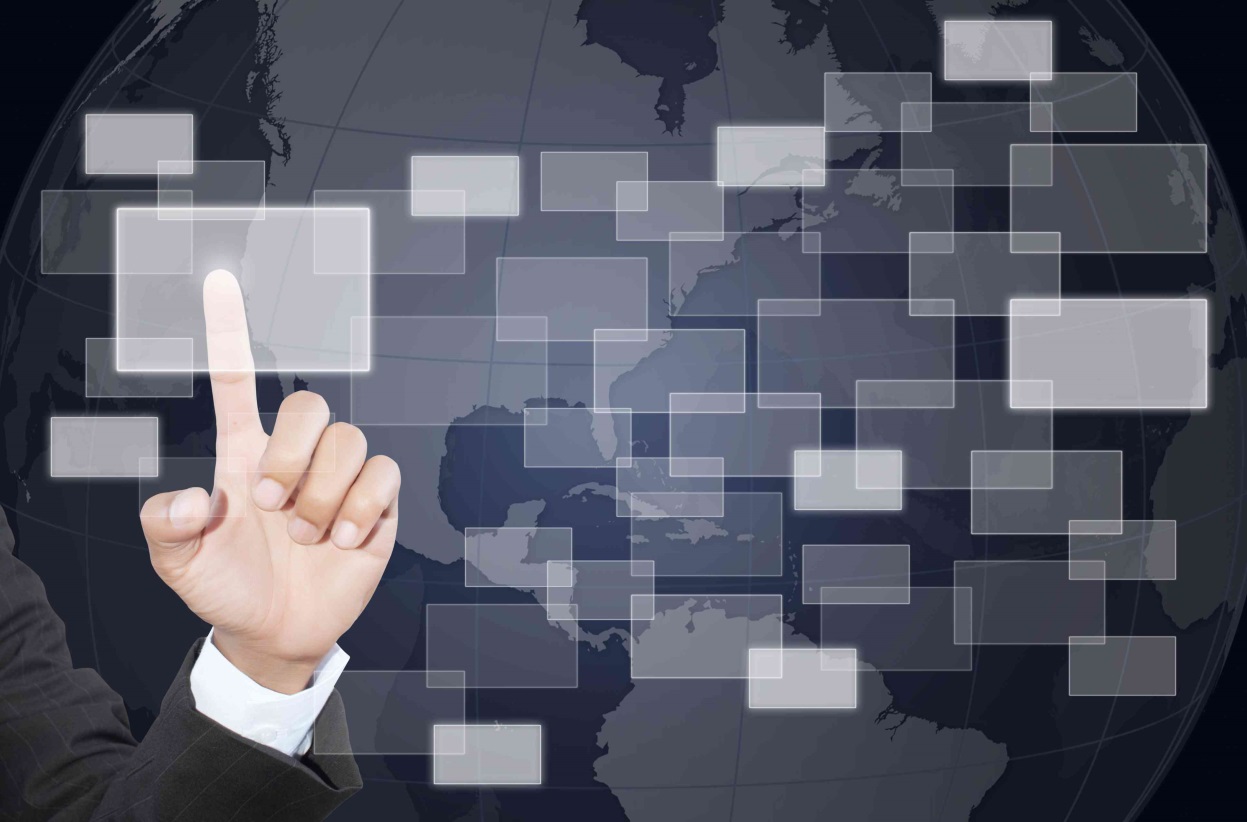 Overview
2
RNN
3
An example of RNN
4
LSTM
Part 1
Overview
Humans don’t start their thinking from scratch every second. As you read this essay, you understand each word based on your understanding of previous words. You don’t throw everything away and start thinking from scratch again.
Sequential data
Part 1
Overview
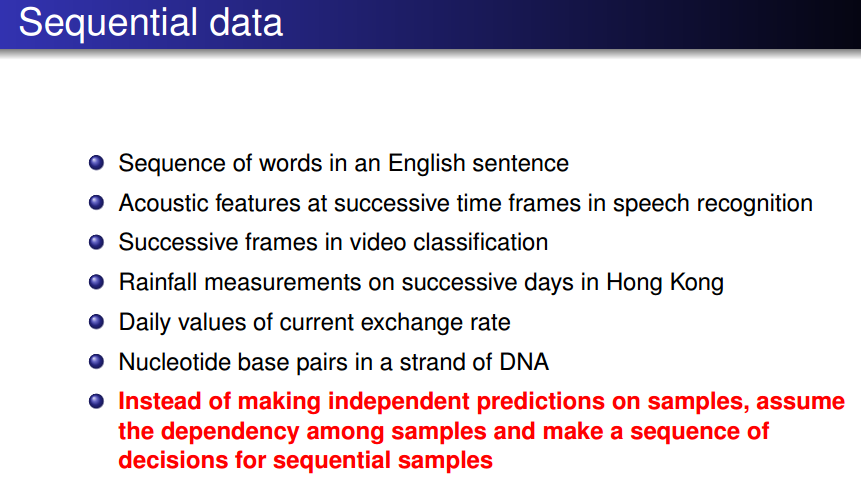 Part 1
Overview
Traditional neural networks can’t do this, and it seems like a major shortcoming. For example, imagine you want to classify what kind of event is happening at every point in a movie. It’s unclear how a traditional neural network could use its reasoning about previous events in the film to inform later ones.
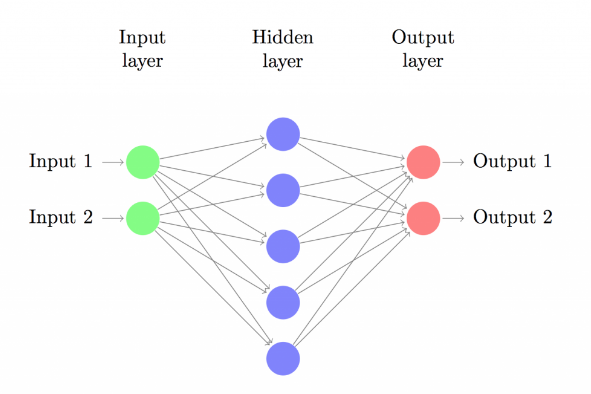 Traditional neural network
Part 1
Overview
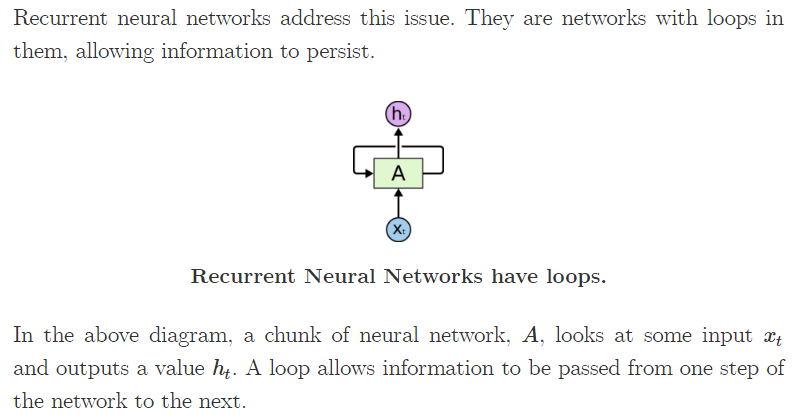 Part 1
Overview
A recurrent neural network can be thought of as multiple copies of the same network, each passing a message to a successor. Consider what happens if we unroll the loop:
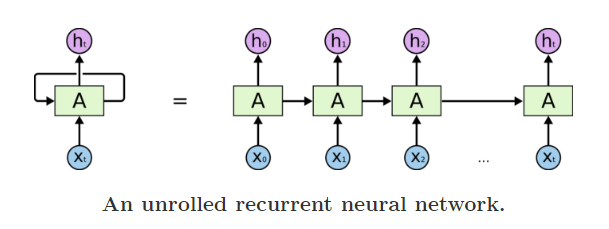 Part 2
RNN
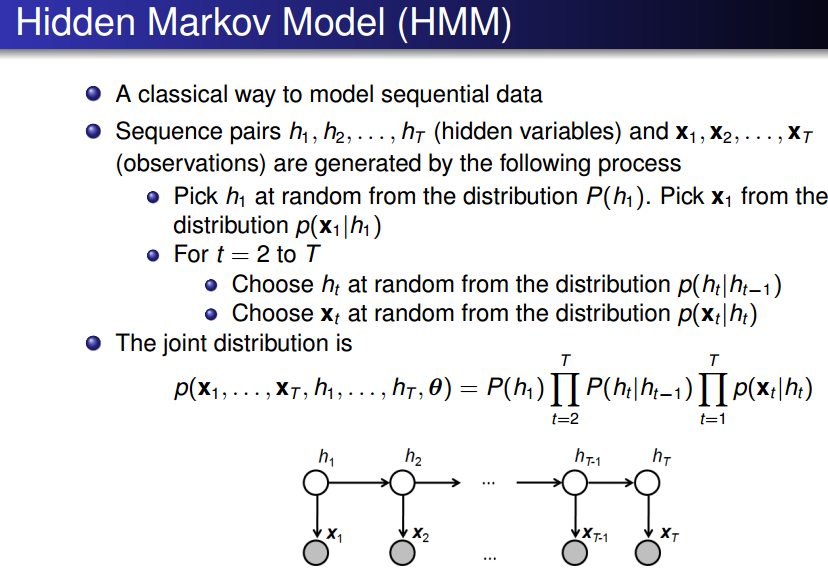 Part 2
RNN
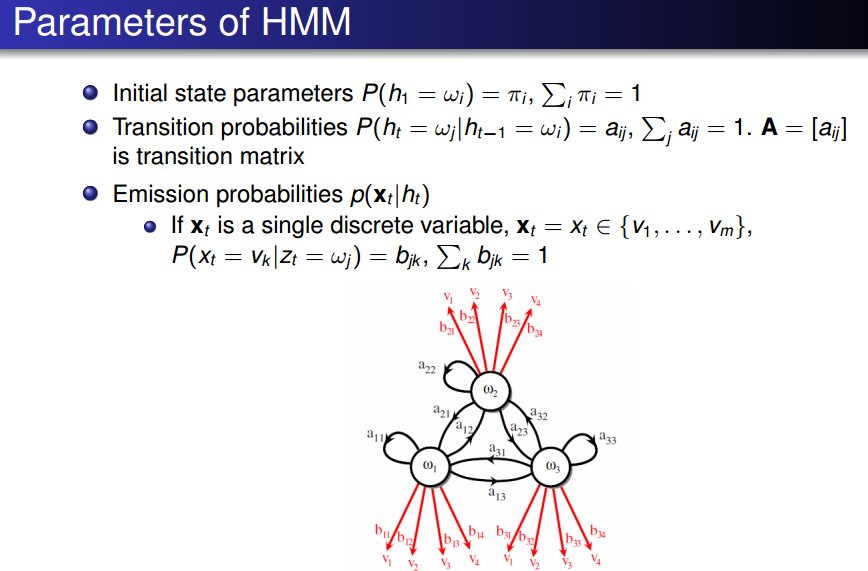 Part 2
RNN
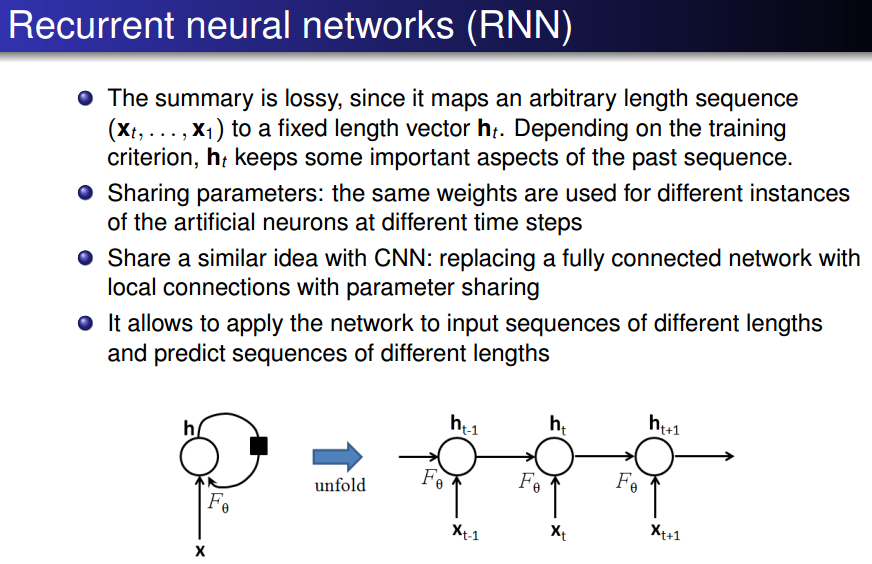 Part 2
RNN
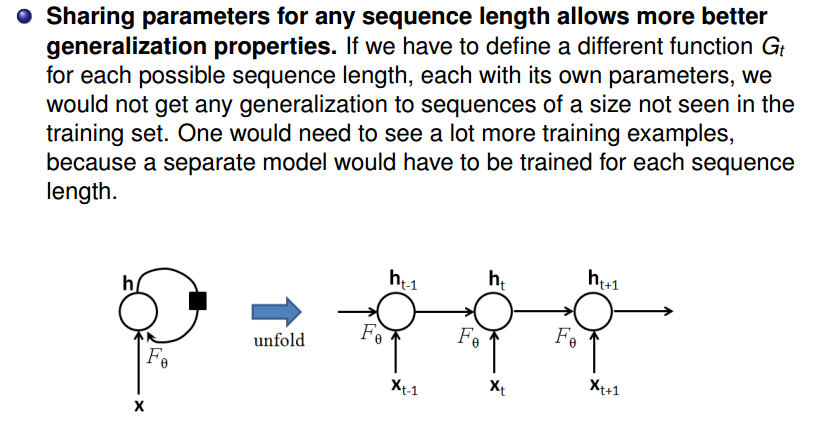 Part 2
RNN
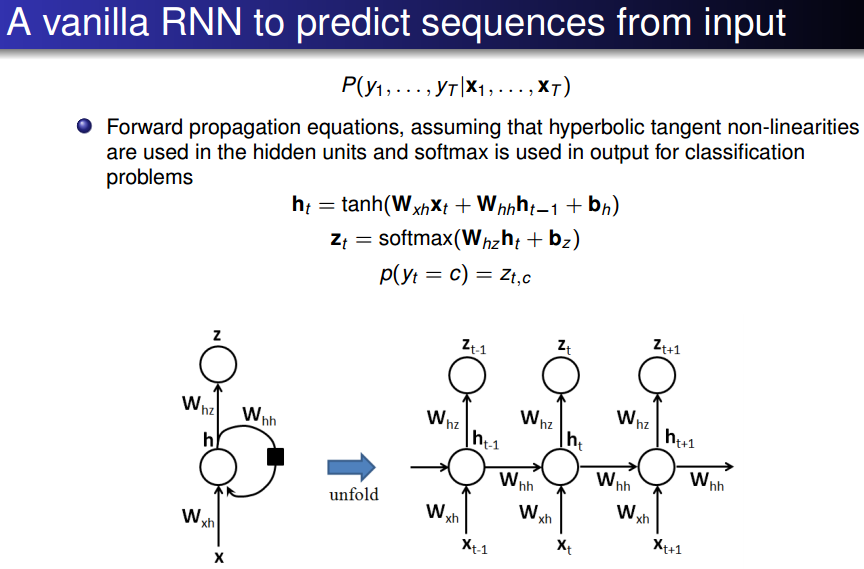 Part 2
RNN
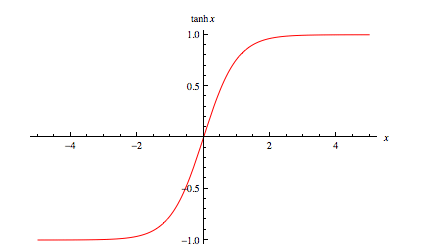 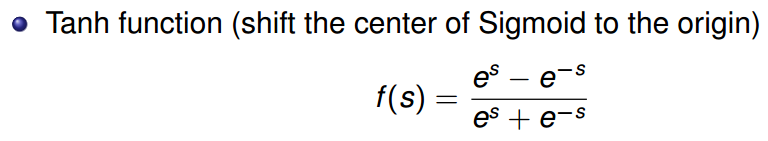 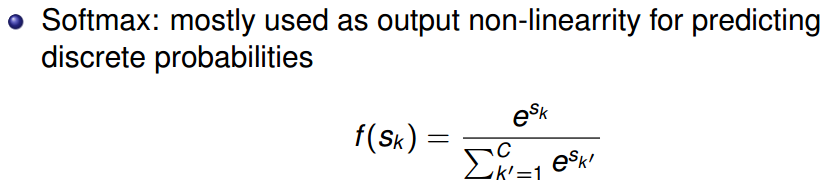 Part 2
RNN
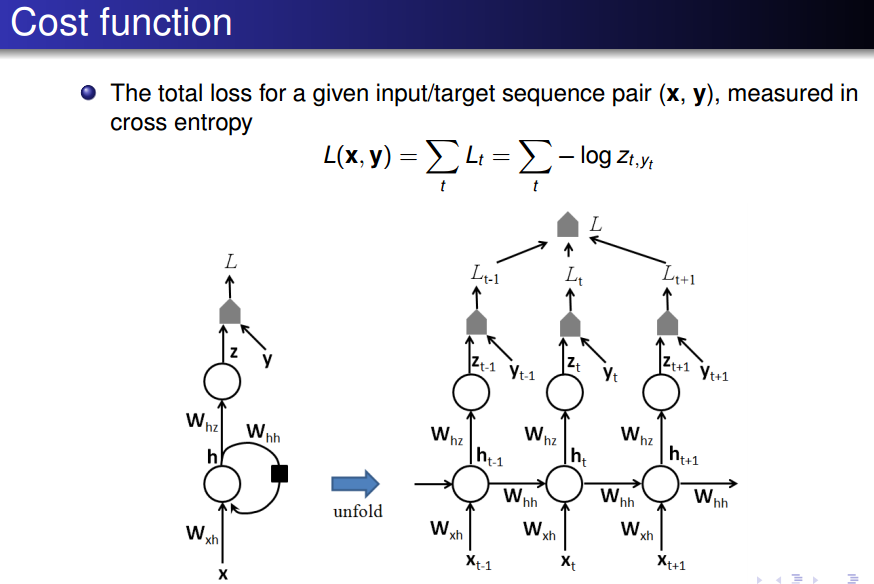 Part 2
RNN
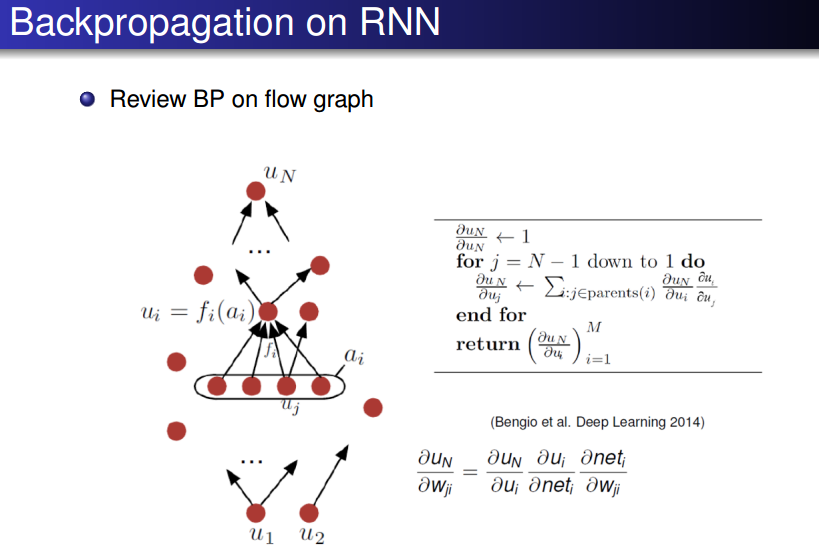 Part 2
RNN
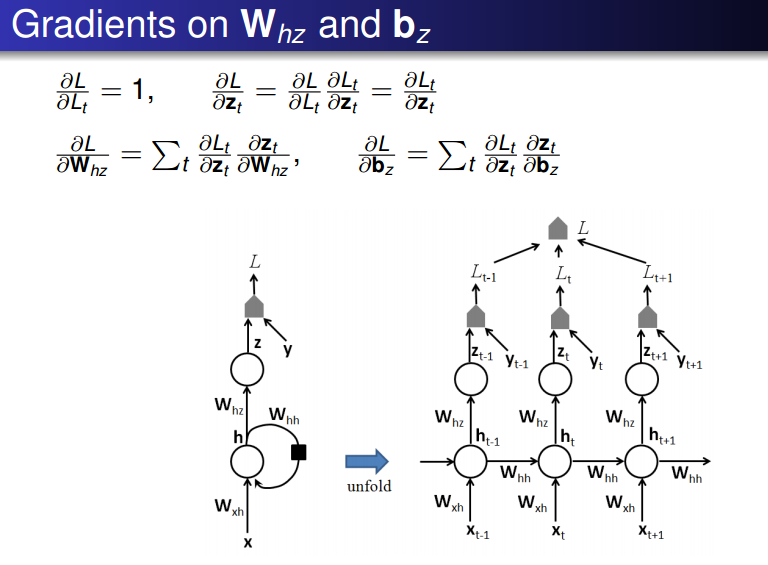 Part 2
RNN
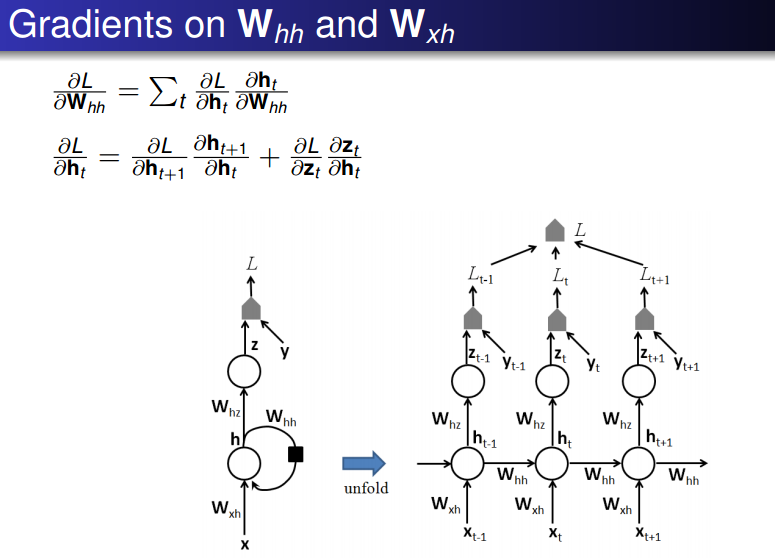 Part 2
RNN
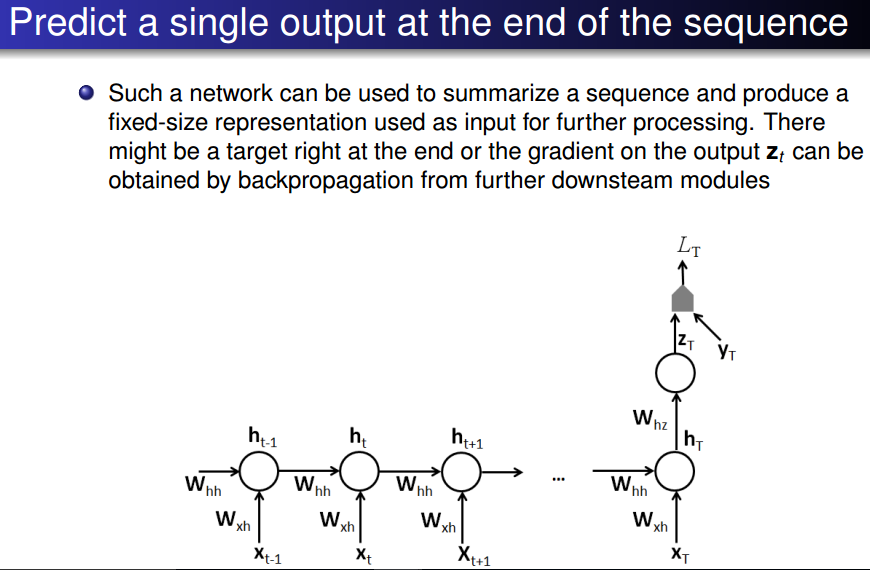 Part 2
RNN
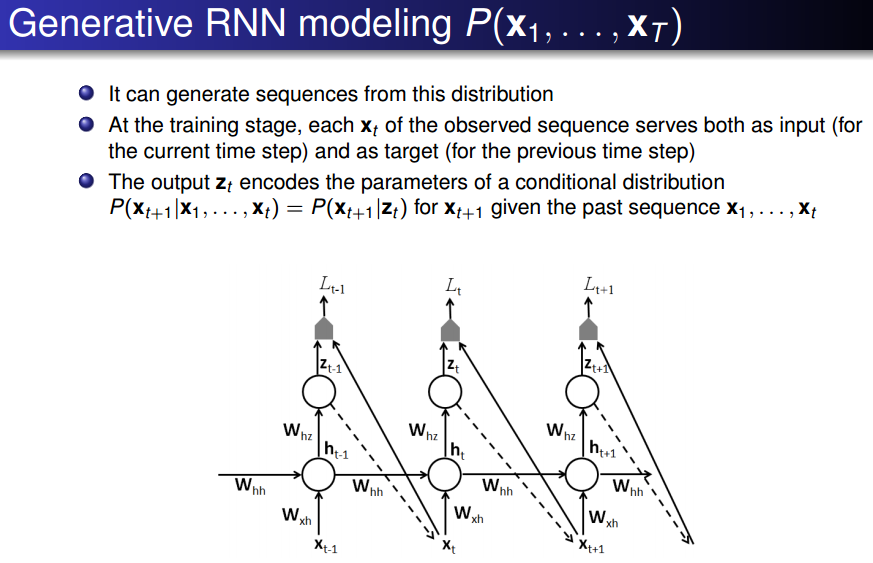 Part 2
RNN
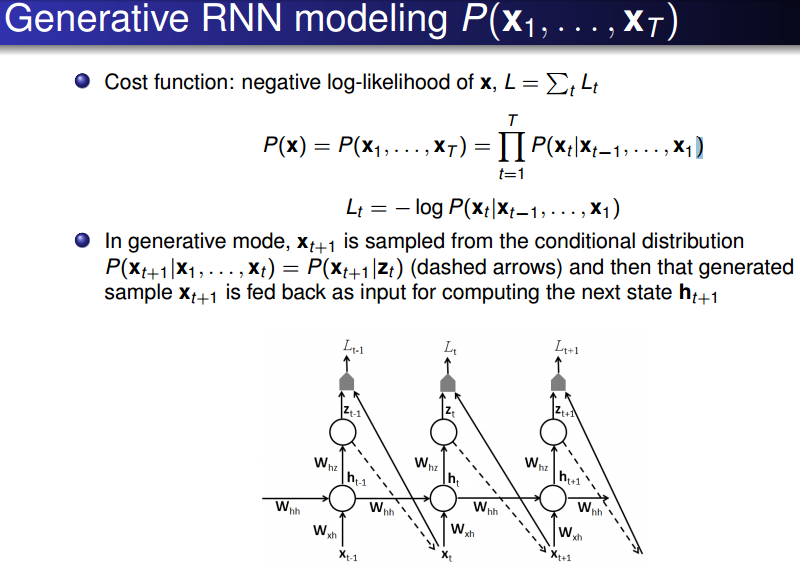 Part 2
RNN
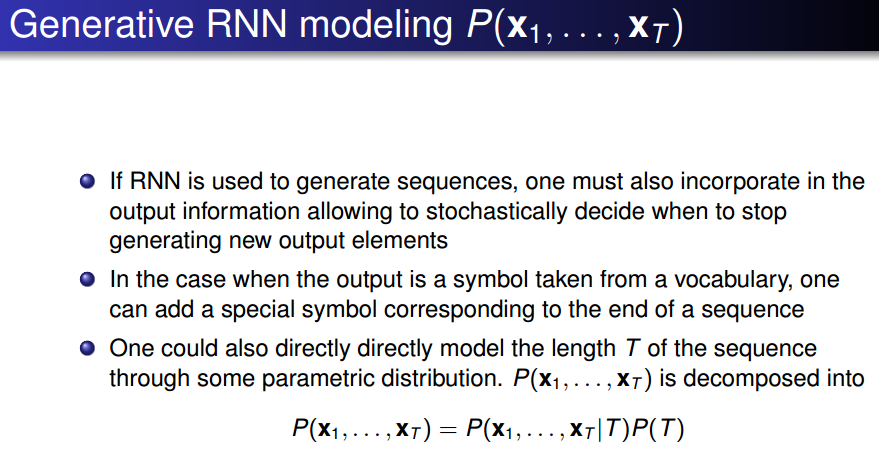 Part 3
An example of RNN
LANGUAGE MODELING

Our goal is to build a Language Model using a Recurrent Neural Network. Let’s say we have sentence of m words. A language model allows us to predict the probability of observing the sentence (in a given dataset) as:
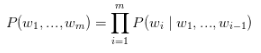 “He went to buy some chocolate”
Part 3
An example of RNN
Two usages

First, such a model can be used as a scoring mechanism. For example, a Machine Translation system typically generates multiple candidates for an input sentence. You could use a language model to pick the most probable sentence.

Because we can predict the probability of a word given the preceding words, we are able to generate new text by using it as a generative model. Given an existing sequence of words we sample a next word from the predicted probabilities, and repeat the process until we have a full sentence.
Part 3
An example of RNN
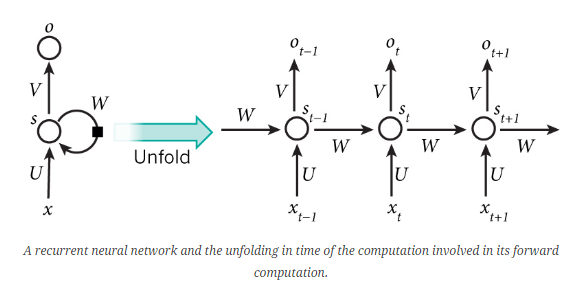 We pick a vocabulary size C = 8000 and a hidden layer size H = 100

Each word x as a one-hot vector of the vocabulary’s size. For example, the word with index 36 would be the vector of all 0’s and a 1 at position 36.
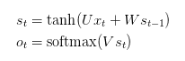 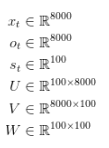 Part 4
LSTM
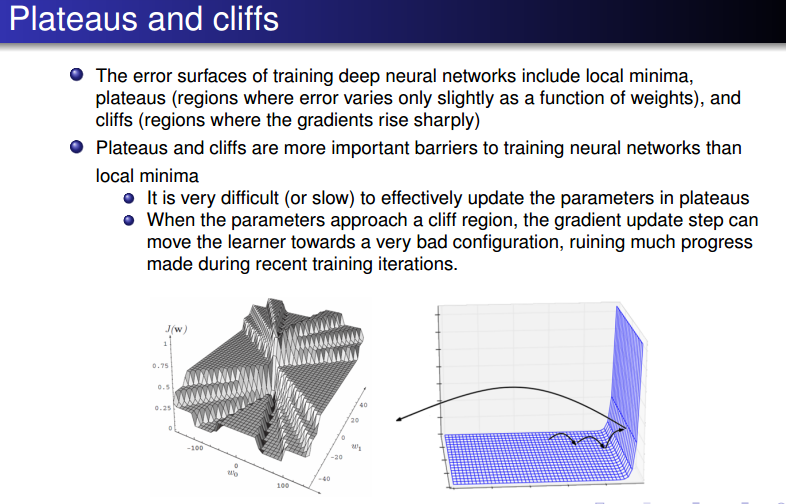 Part 4
LSTM
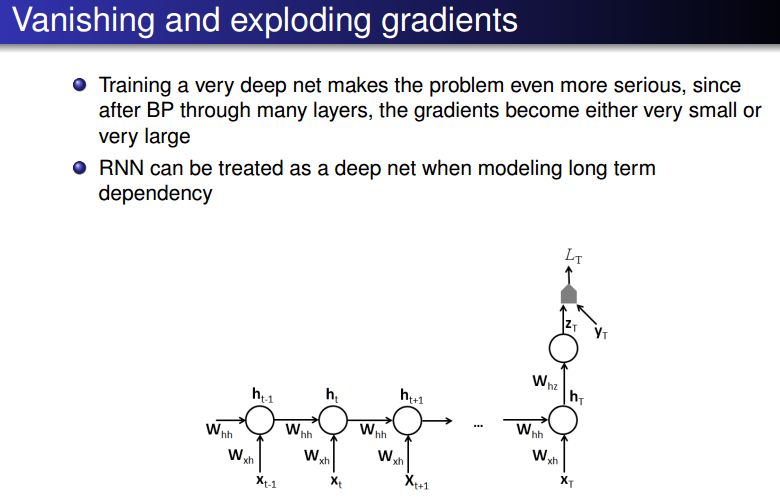 Part 4
LSTM
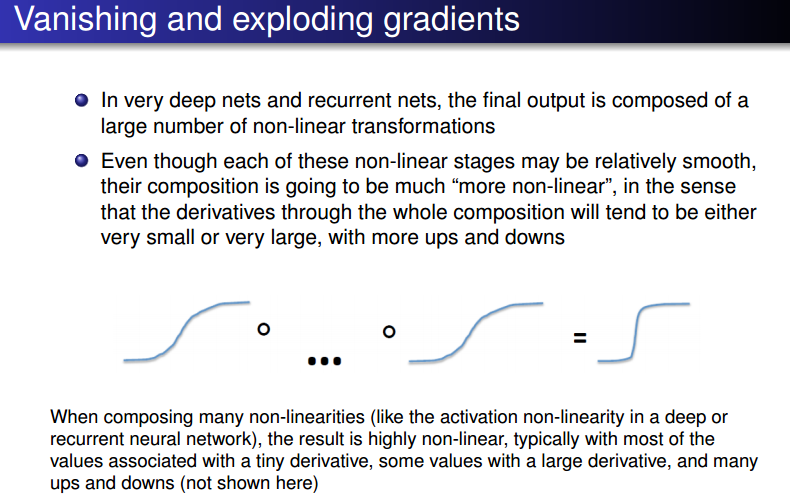 Part 4
LSTM
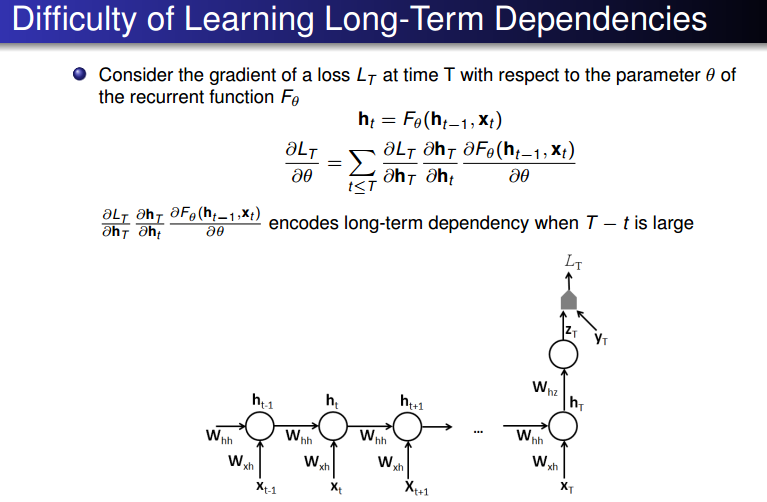 Part 4
LSTM
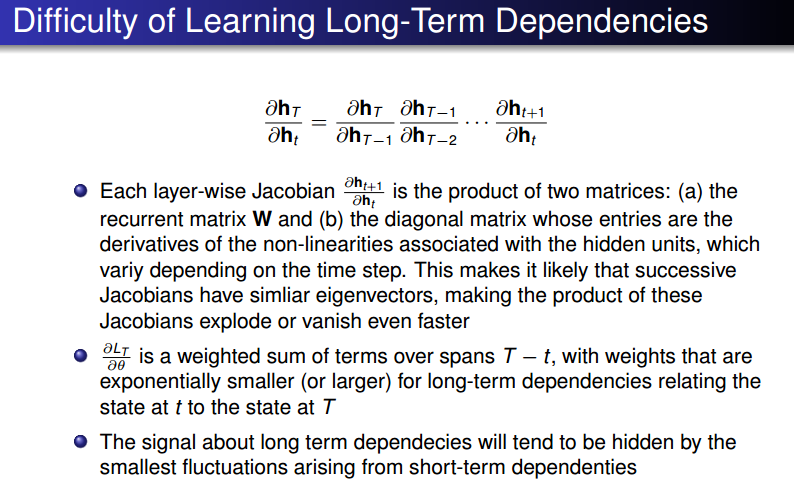 Part 4
LSTM
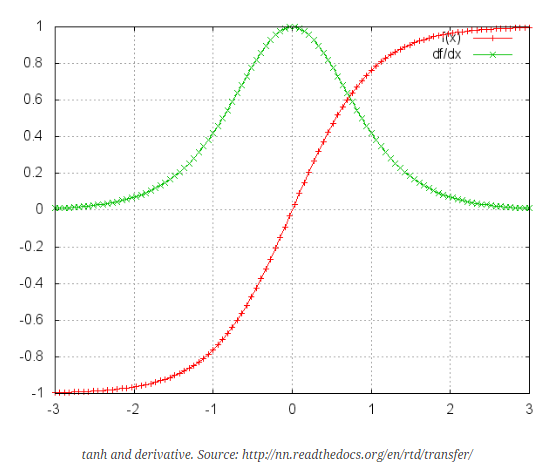 Part 4
LSTM
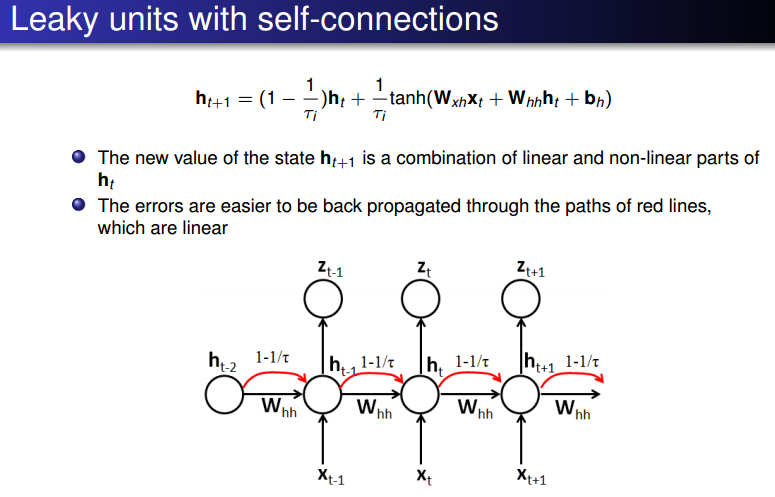 Part 4
LSTM
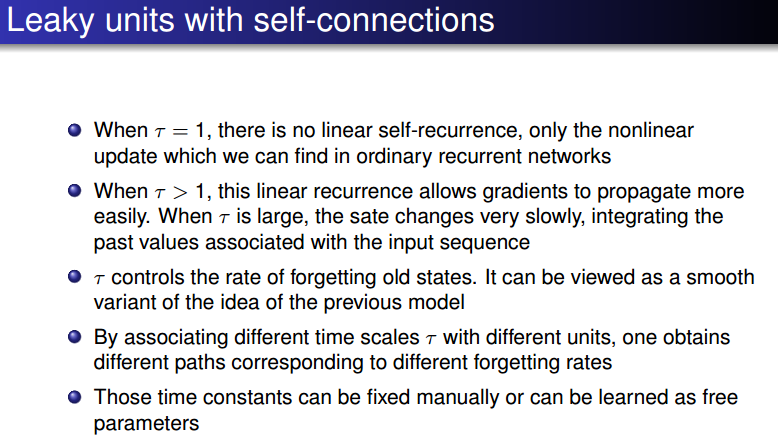 Part 4
LSTM
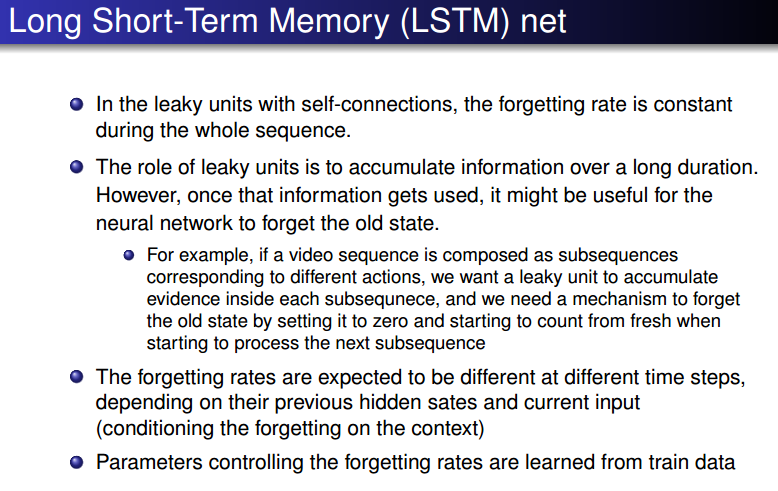 Part 4
LSTM
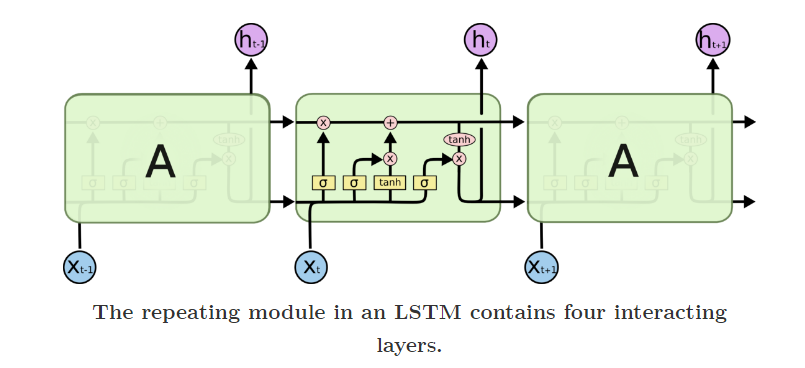 Part 4
LSTM
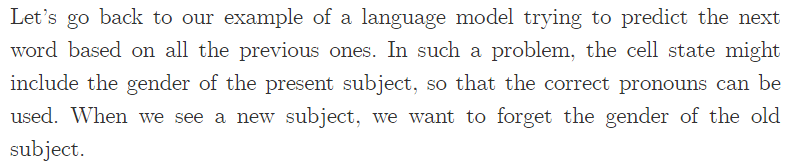 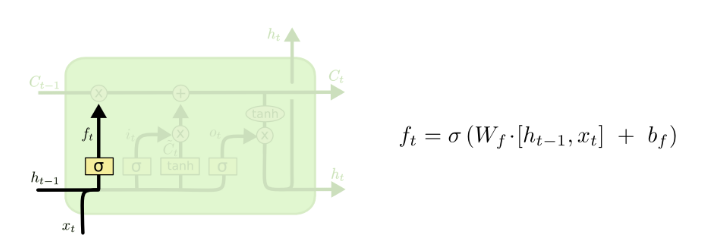 Part 4
LSTM
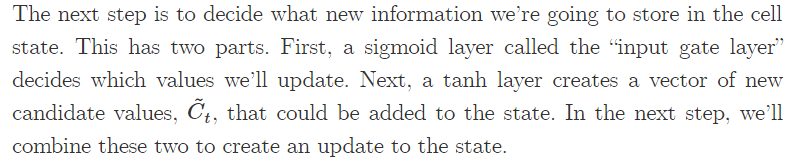 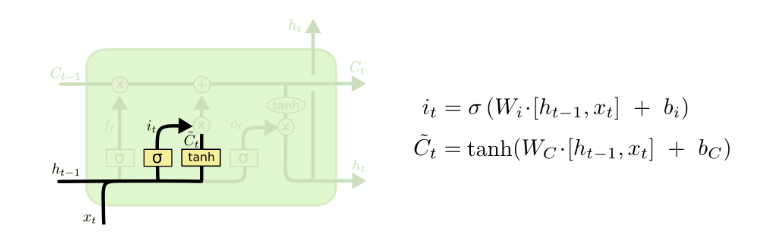 Part 4
LSTM
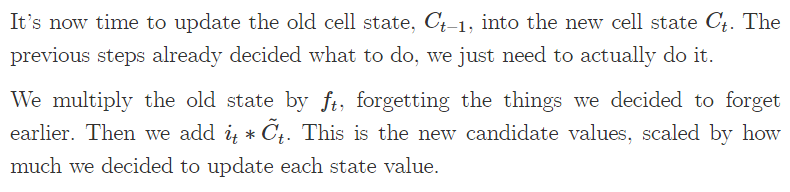 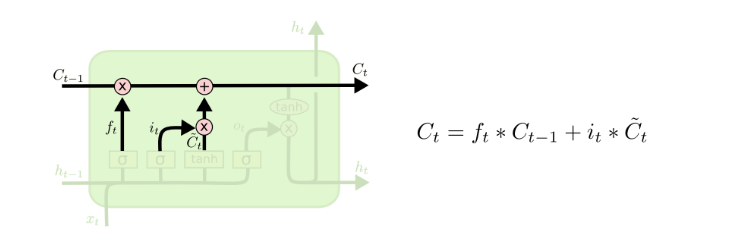 Part 4
LSTM
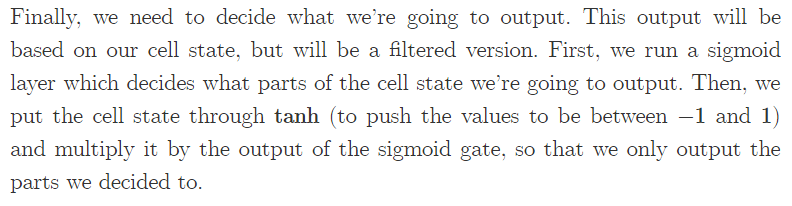 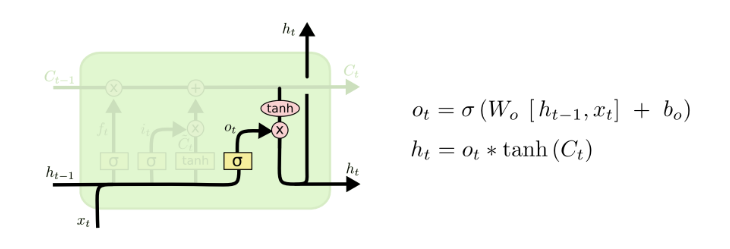 Recurrent Neural Network
Yue Wang, 1155085636, CSE, CUHK
Thank you!